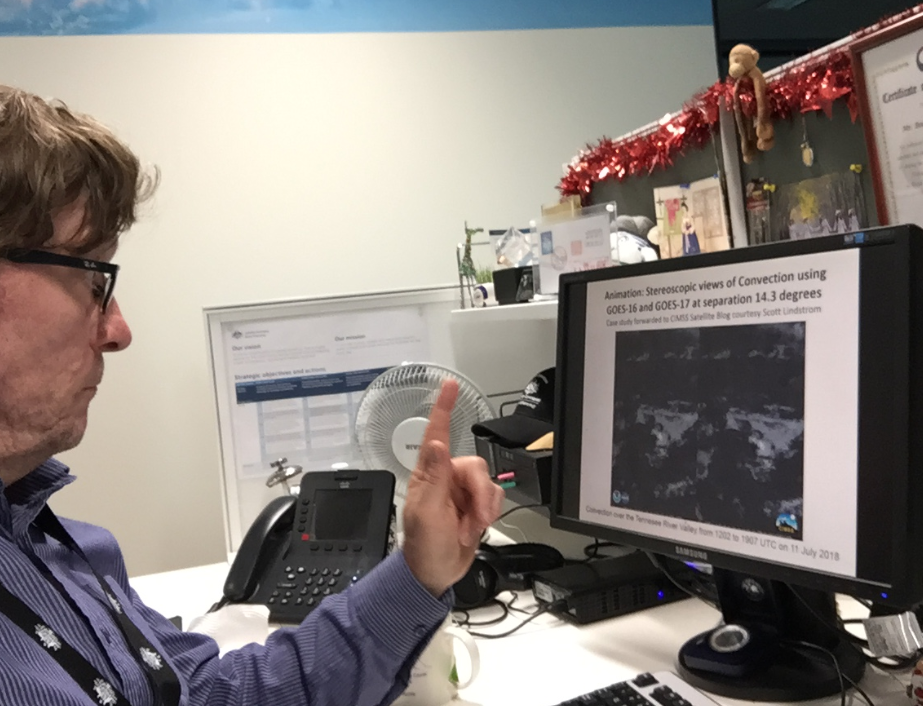 A
How to directly view the 3D two panel animations
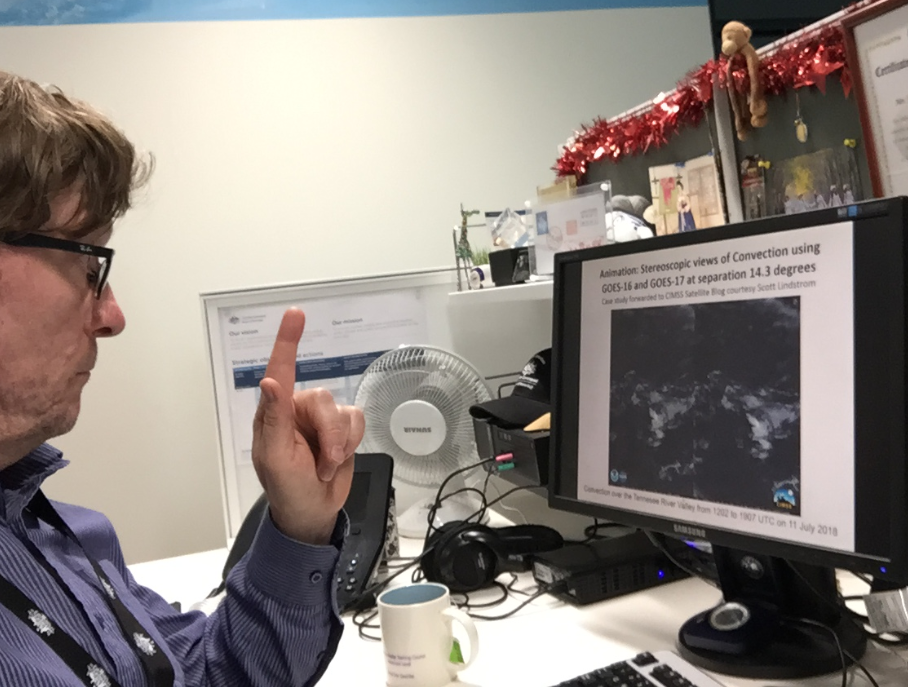 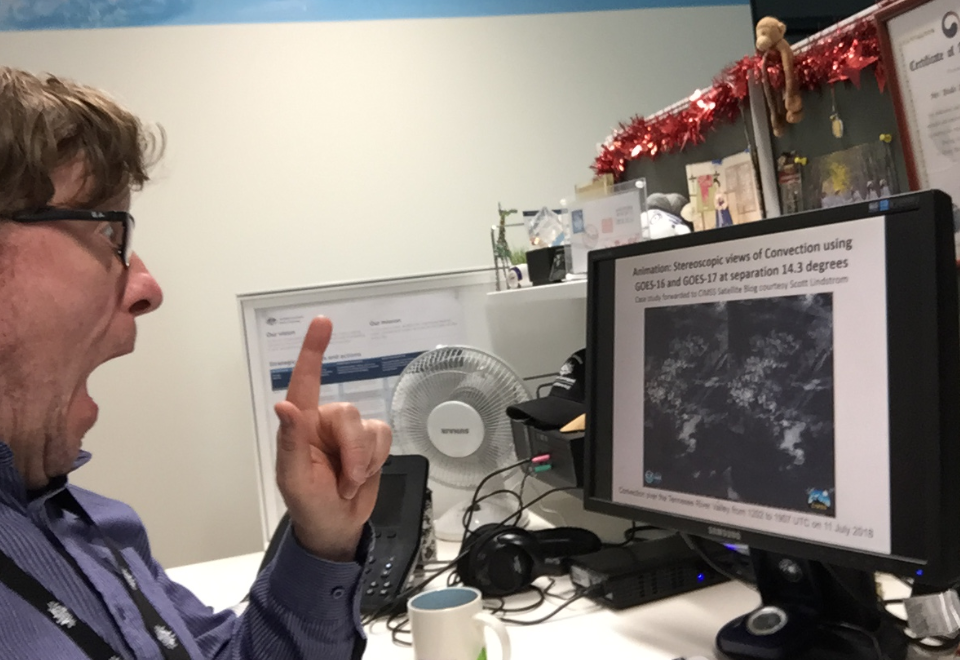 B
C
How to view stereo-pairs references
https://www.kula3d.com/how-to-use-the-cross-eyed-method
http://www.starosta.com/3dshowcase/ihelp.html
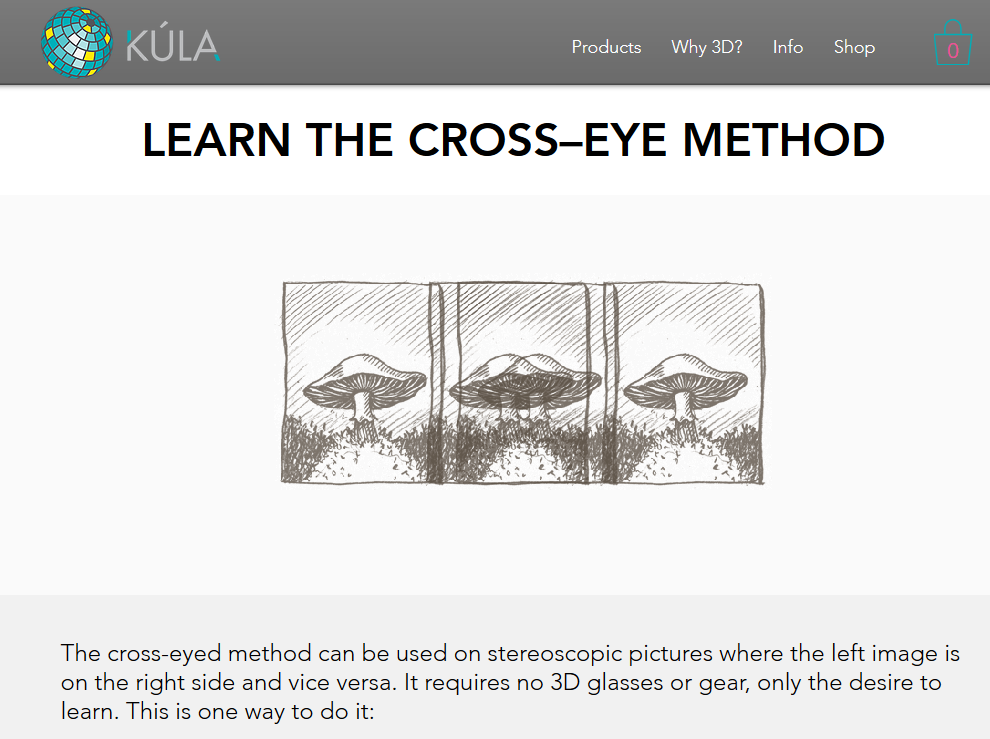 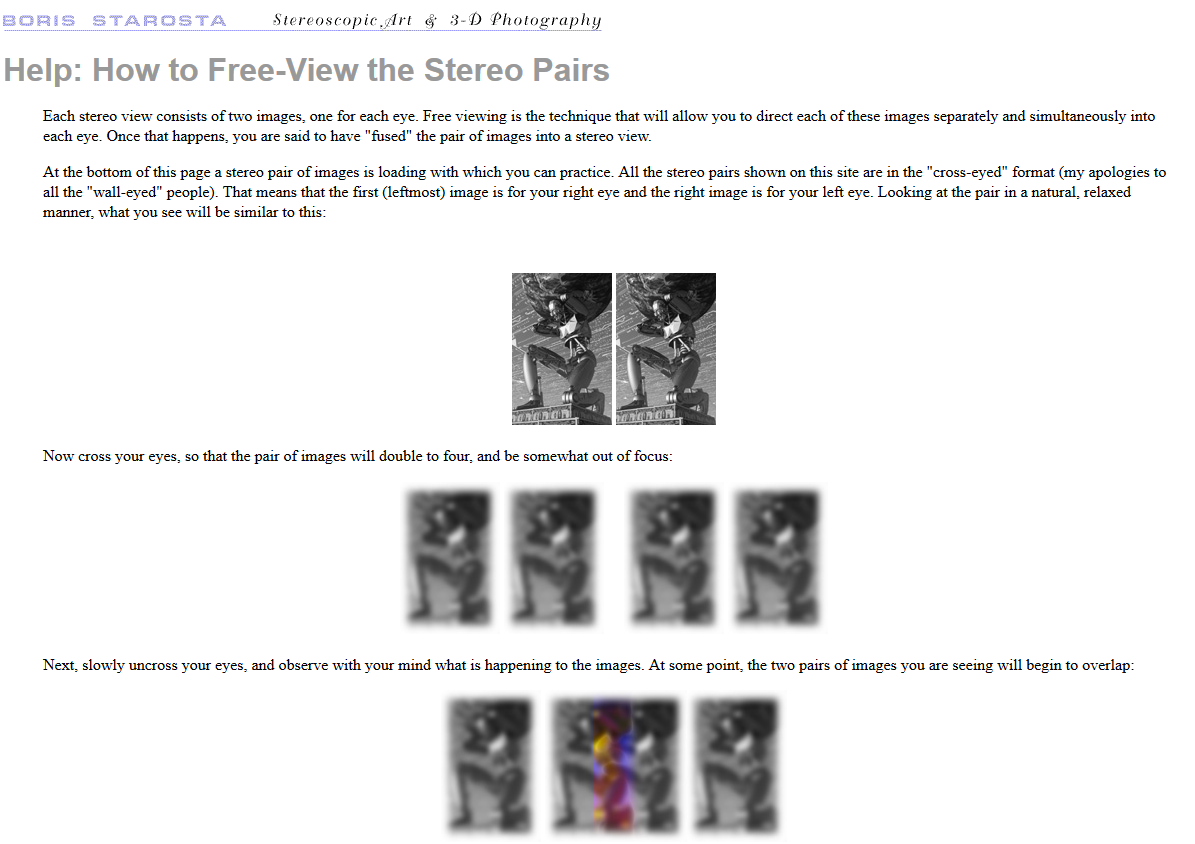 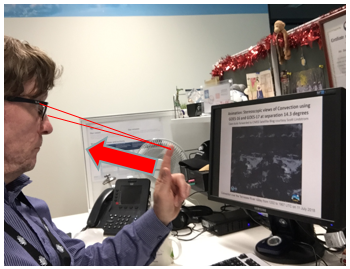 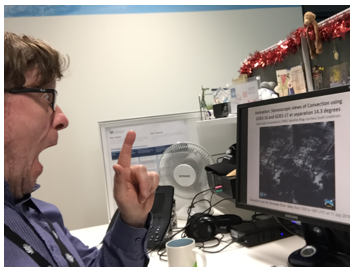 Himawari-8 / GEO-KOMPSAT-2A stereo animation.Shikoku convection, 0400 to 0910UTC 10th September 2019, 10 frames per second rocking animation
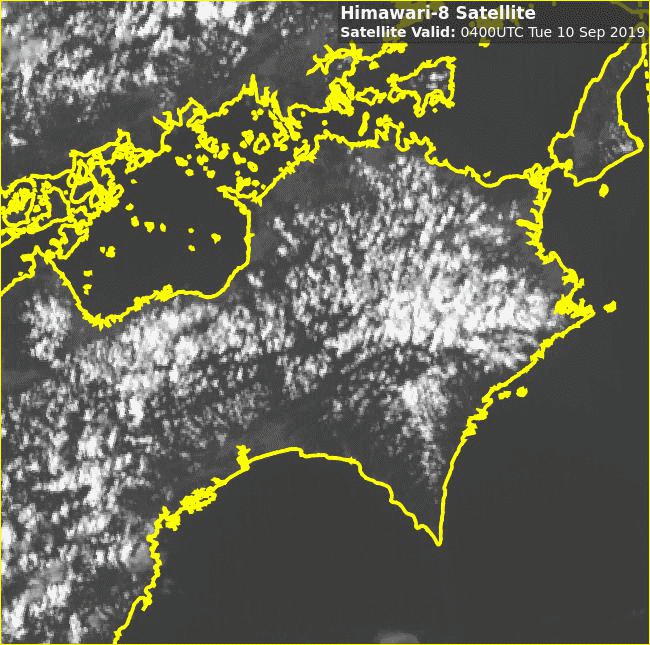 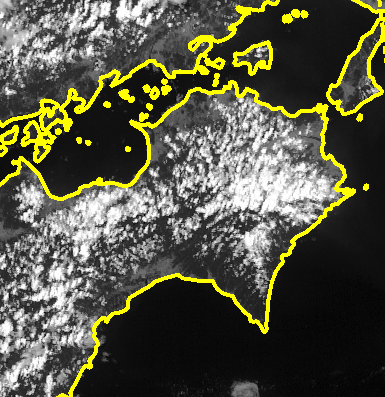 Himawari-8 data 
(courtesy Japan Meteorological Agency)
GEOKOMPSAT-2A 
(data courtesy Korea Meteorological Administration)
Please start the Power Point Slide Show to activate the animation